Procinal apoya programa          de sostenibilidad
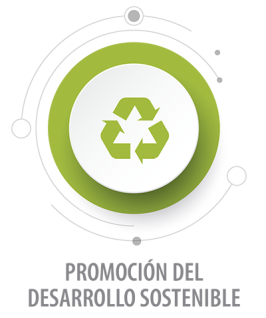 fdfd
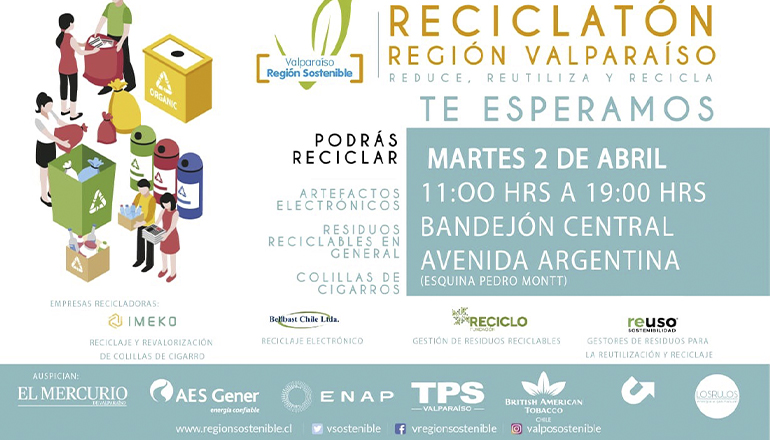